MODÈLE DE PLAN DE BASE D’INTERACTION AVEC LES PARTIES PRENANTES - EXEMPLE
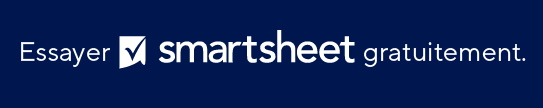 MODÈLE DE PLAN DE BASE D’INTERACTION AVEC LES PARTIES PRENANTES